Проблема алкоголизма
                (внеклассная работа)
Работу выполнили:  
 Павлова Маргарита Егоровна-
 учитель якутского языка и литературы;
 Старостина Галина Семеновна –
 учитель химии;
Попова Дарья Васильевна- 
Учитель географии,
Петрова Надежда Васильевна – учитель русского языка и литературы.
2012
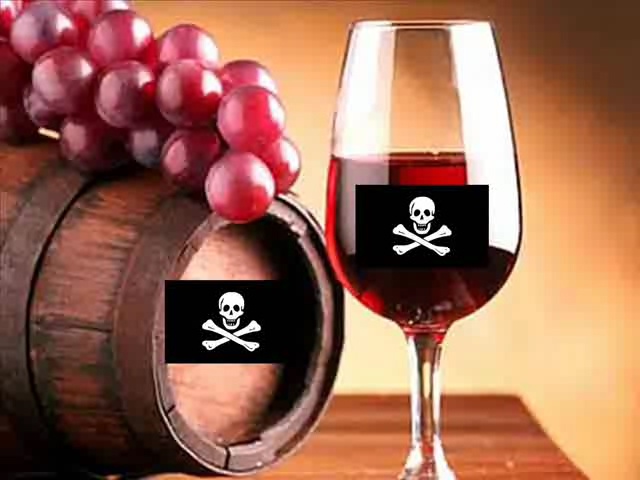 Проблема алкоголизма 
(внеклассная работа)
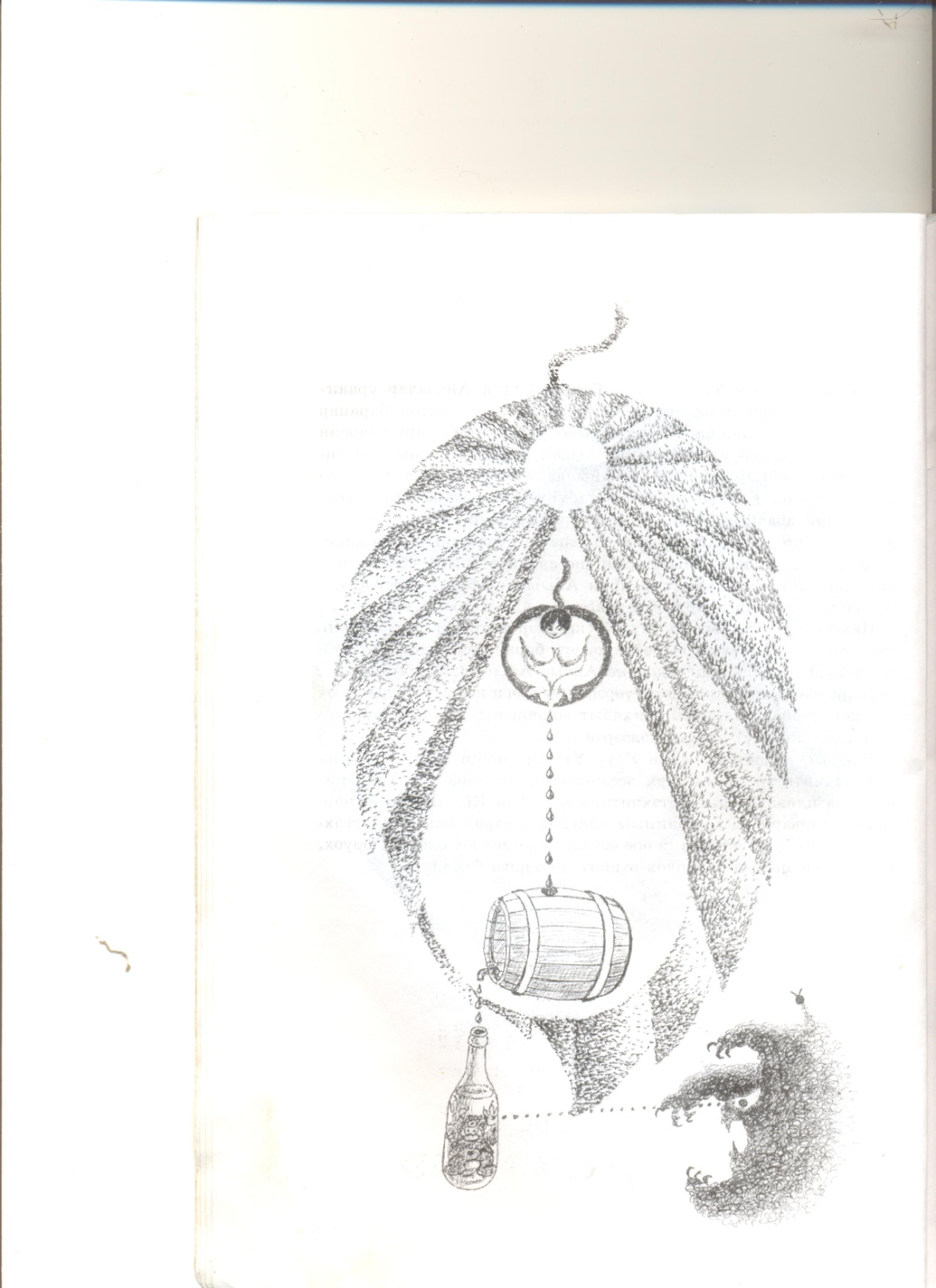 Аан дайды айхалаАрыгыга буолбатах.            ( Алампа )


«Вино губит душу людей и их потомство»
                       (Л.Н.Толстой)
Цели:  - ознакомить с путями прохождения этанола в организме человека;
 - совершенствовать умения работать с учебной, научно-популярной литературой, отбирать материал, находить главное, анализировать, сравнивать, делать выводы;
- сформировать осознанное отношение к своему здоровью и негативное - к алкоголизму.
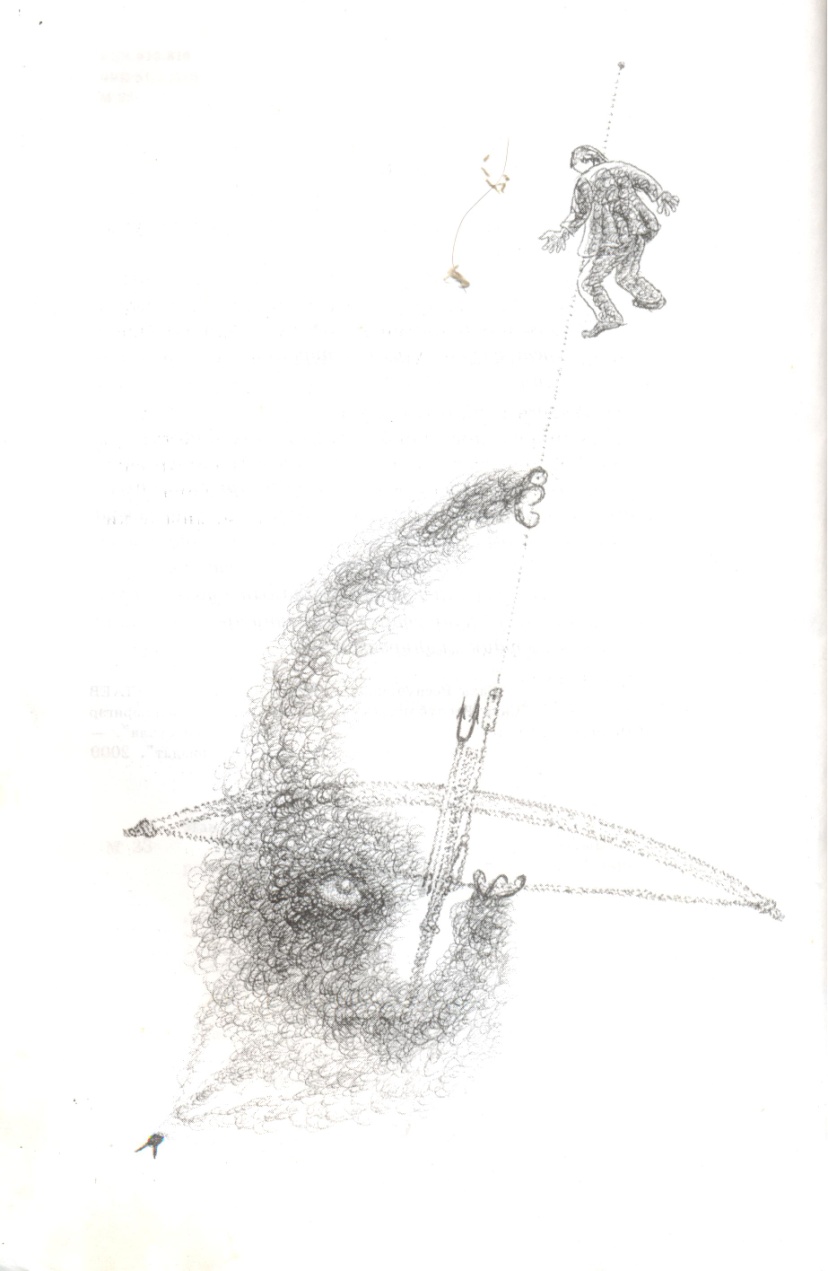 Пьянство – есть упражнение в безумии.   
                                                              Пифагор
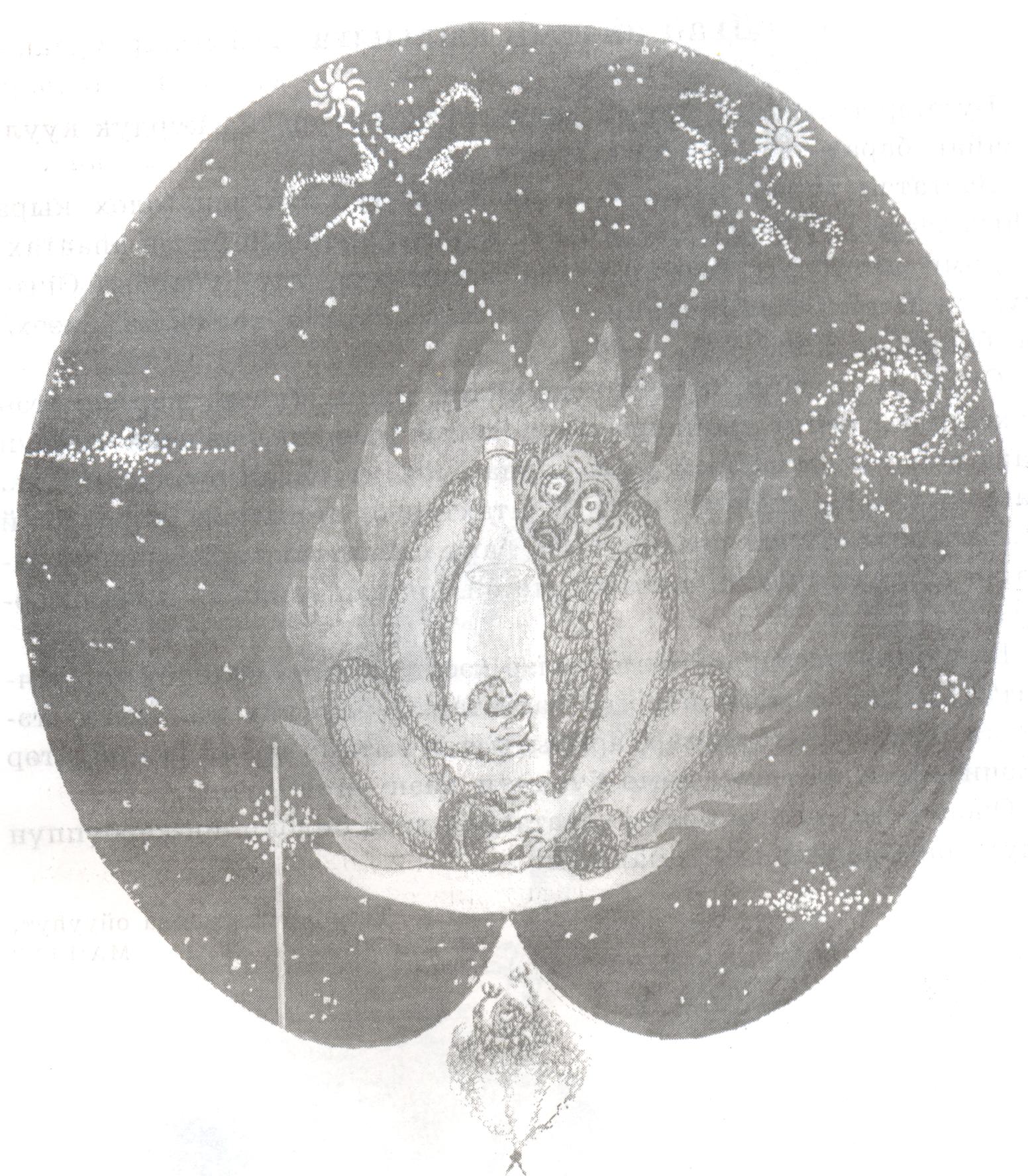 Выпить горькую чашу до дна – много выстрадать, перетерпеть.
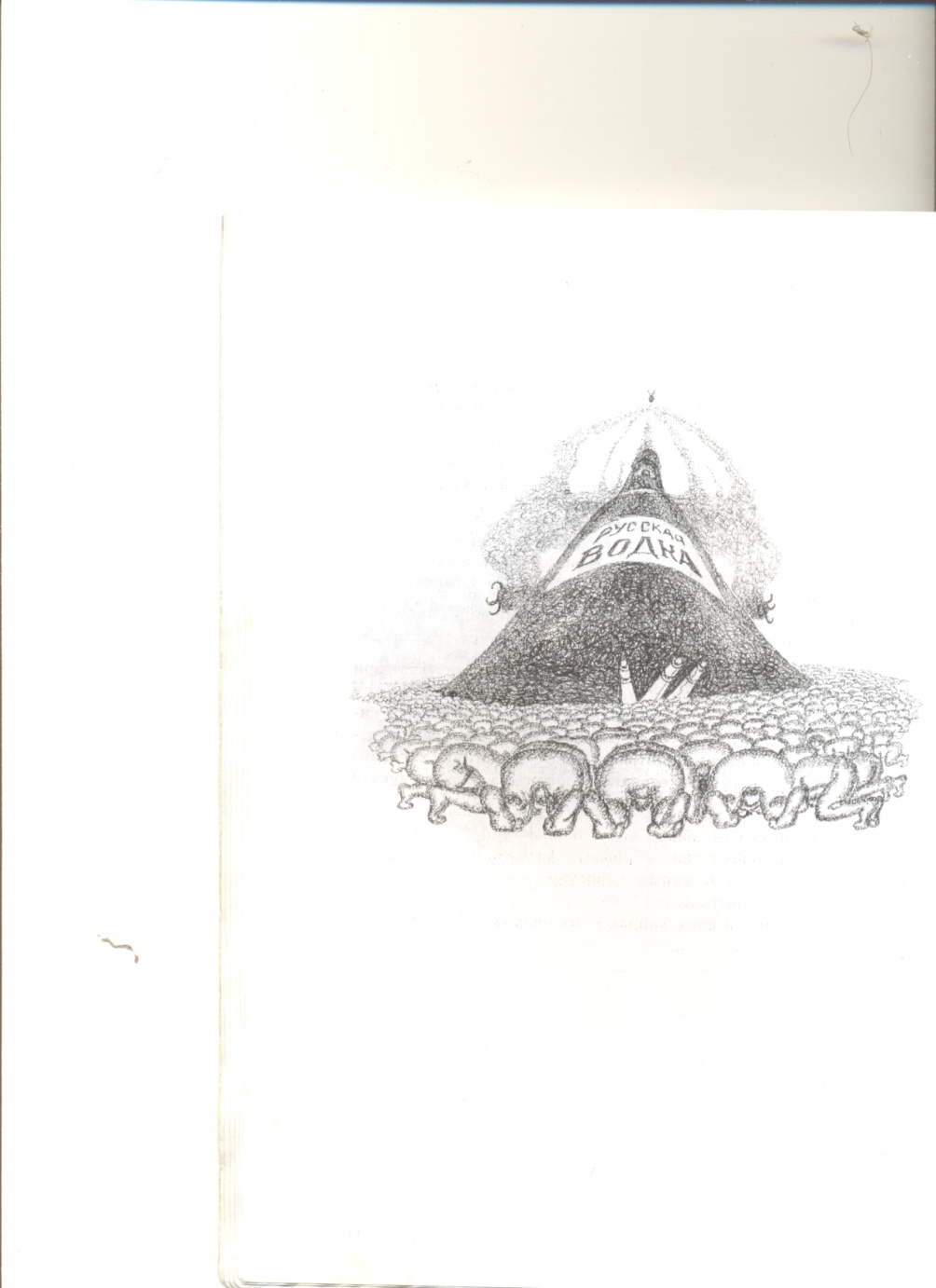 Алкоголь. Это что ? Алкоголь - это добро или зло?..
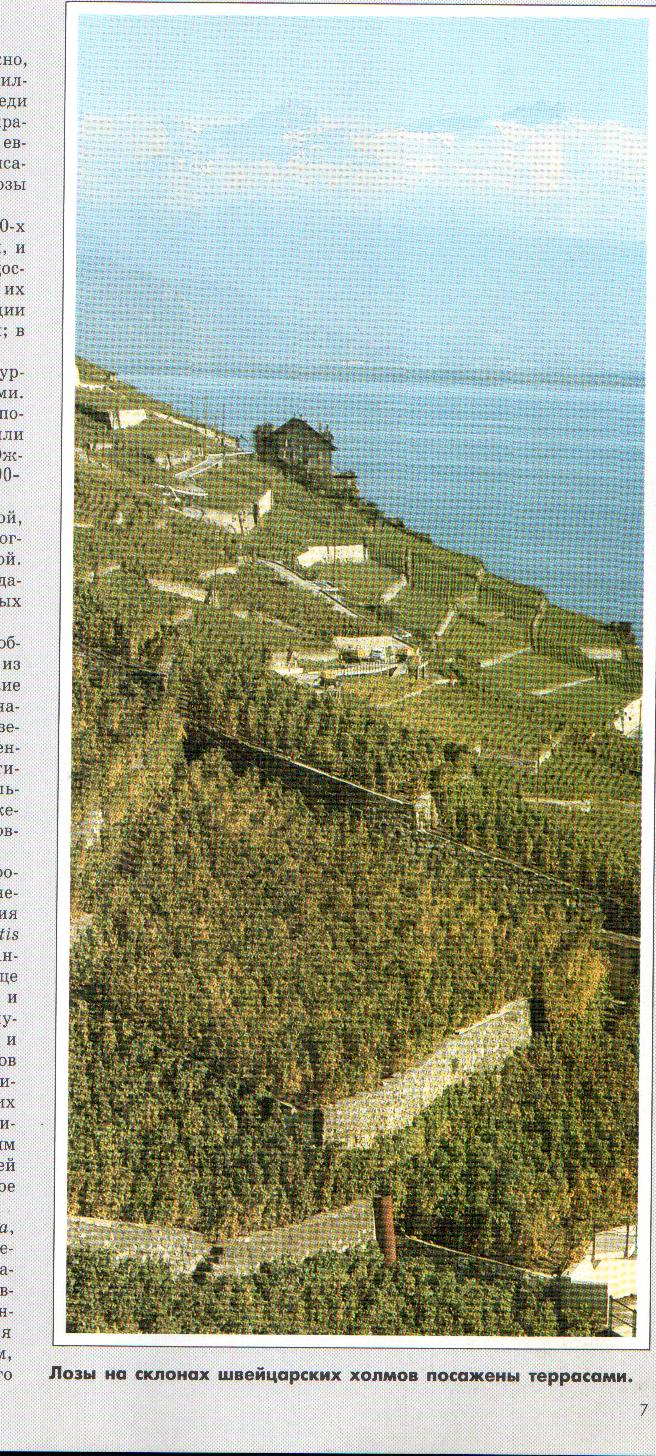 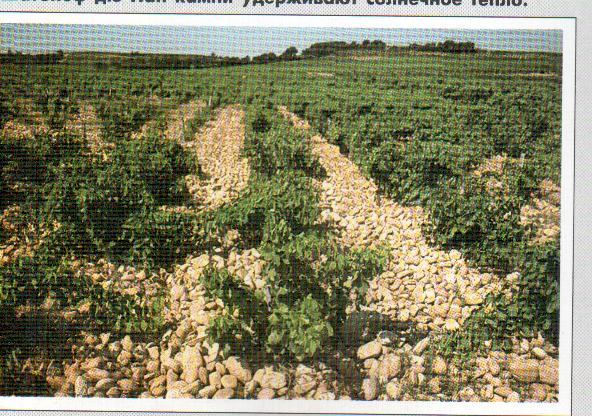 В Шатонеф дю Пан камни удерживают солнечное тепло
Лозы на склонах швейцарских 
холмов посажены террасами
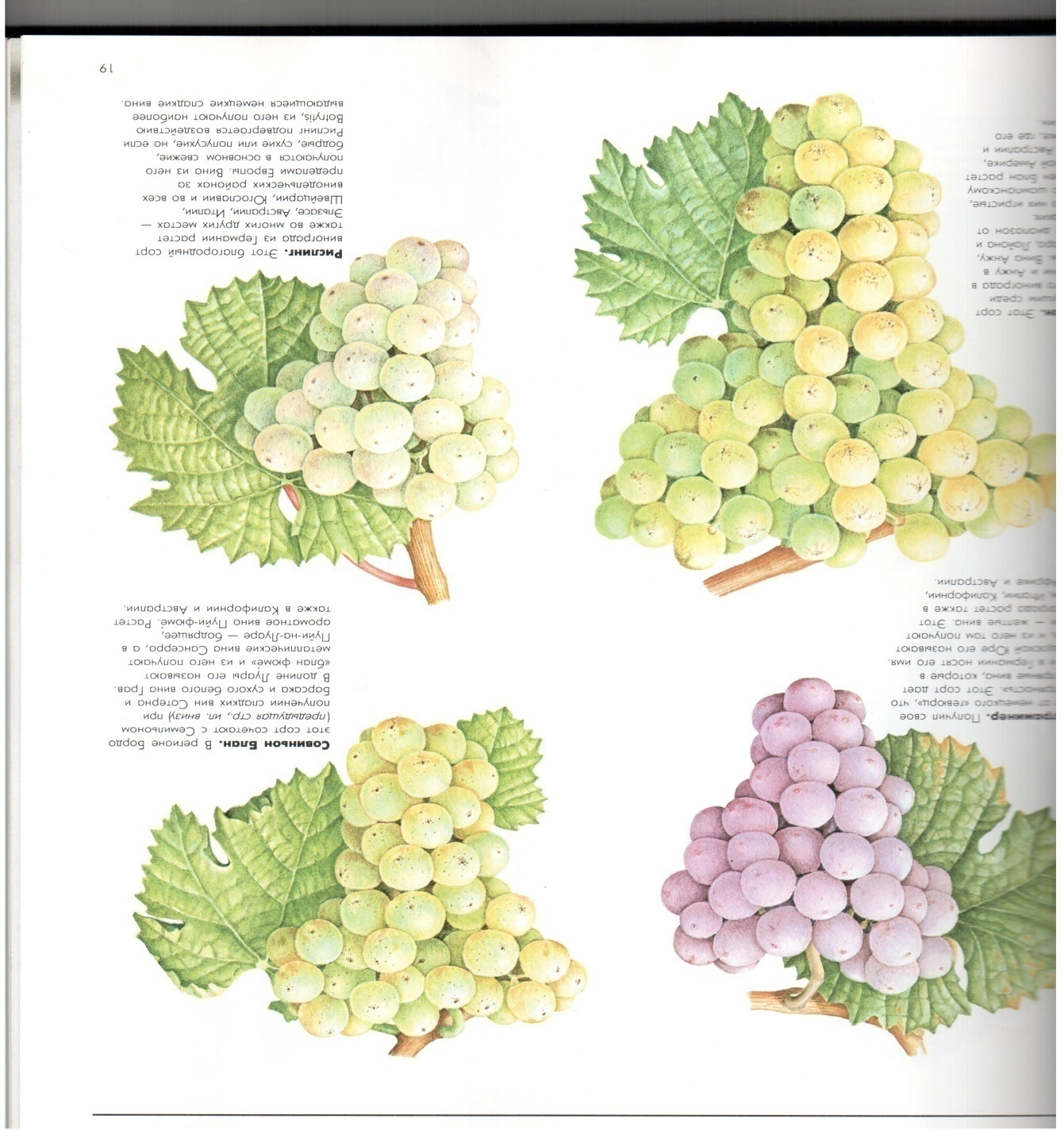 Сорта виноградов
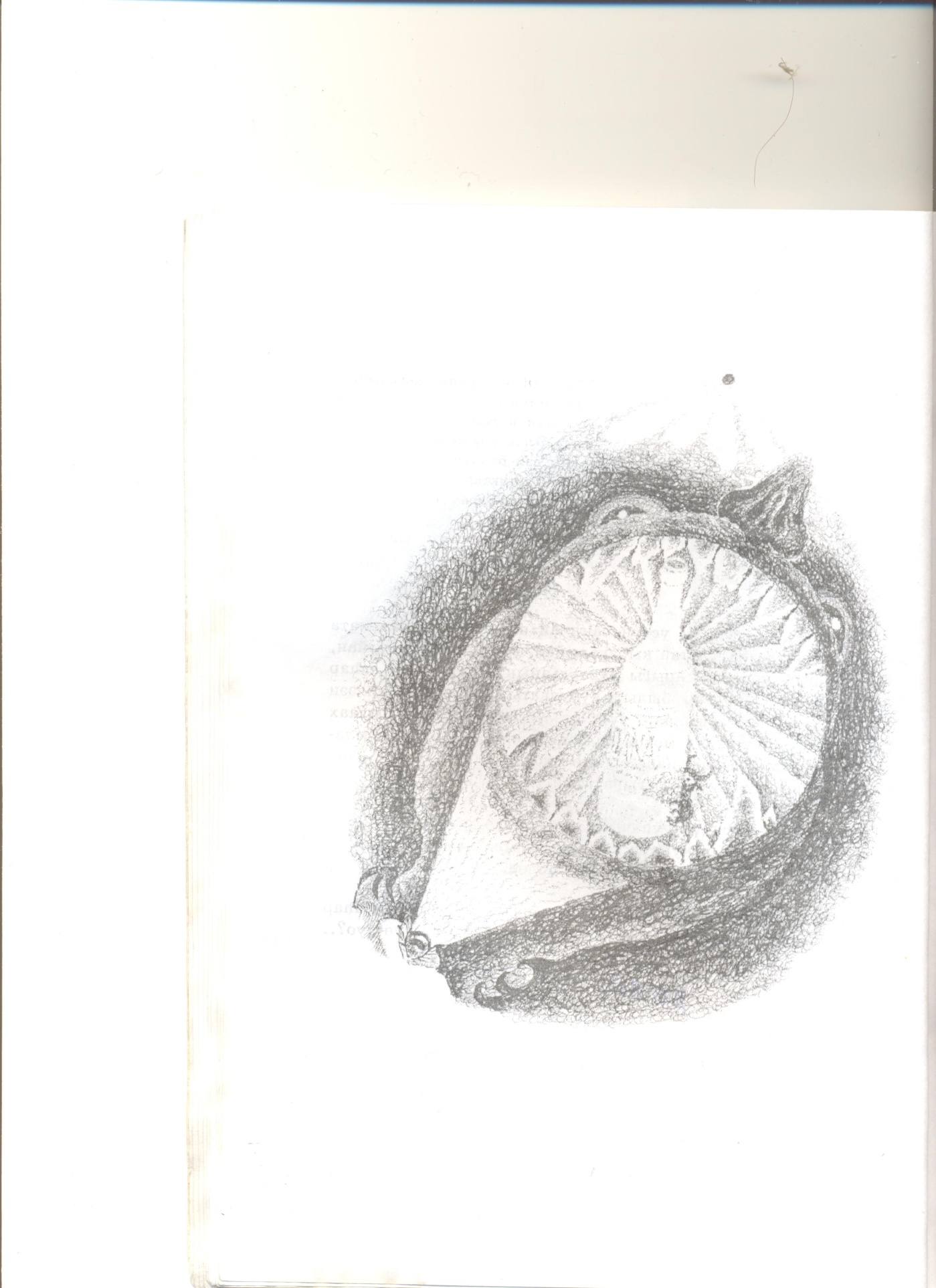 За то,
что любят
называется вином.
За то,
что сводит с сума
называется спиртом.
За то, 
что крадет жизнь
молодых и старых
называется красным…

1924 с. 29.03.
                  Софронов А.И.
Как отстанет
В наглости своей,
Из кармана достанет
Деньги свои
И тогда
Скупой да расщедрился сокровенное раскрыл,
Но вино не пожалел,
И последние отдал ,
Задолжать посмел…

А.И.Софронов   «В этом вся беда»
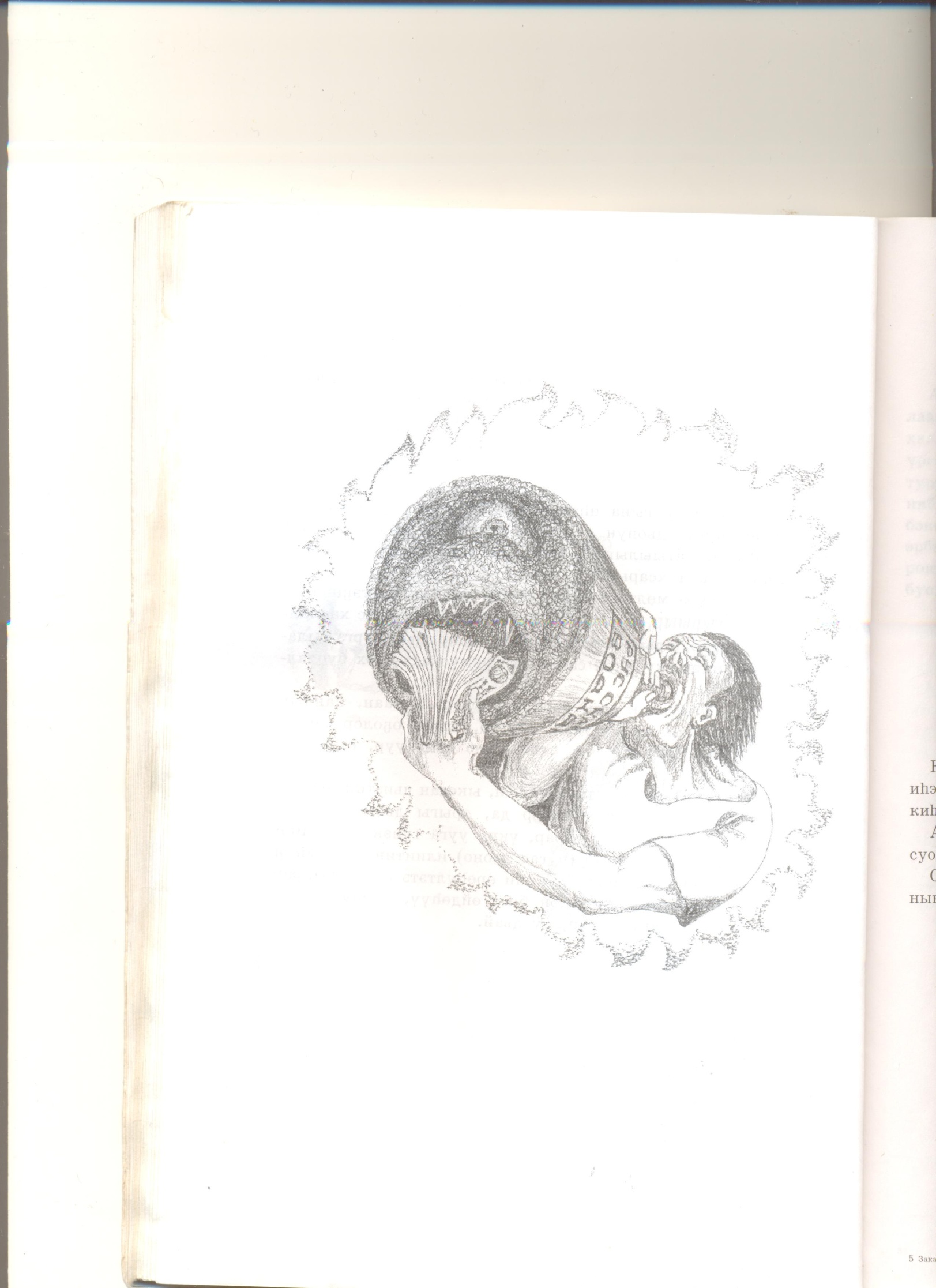 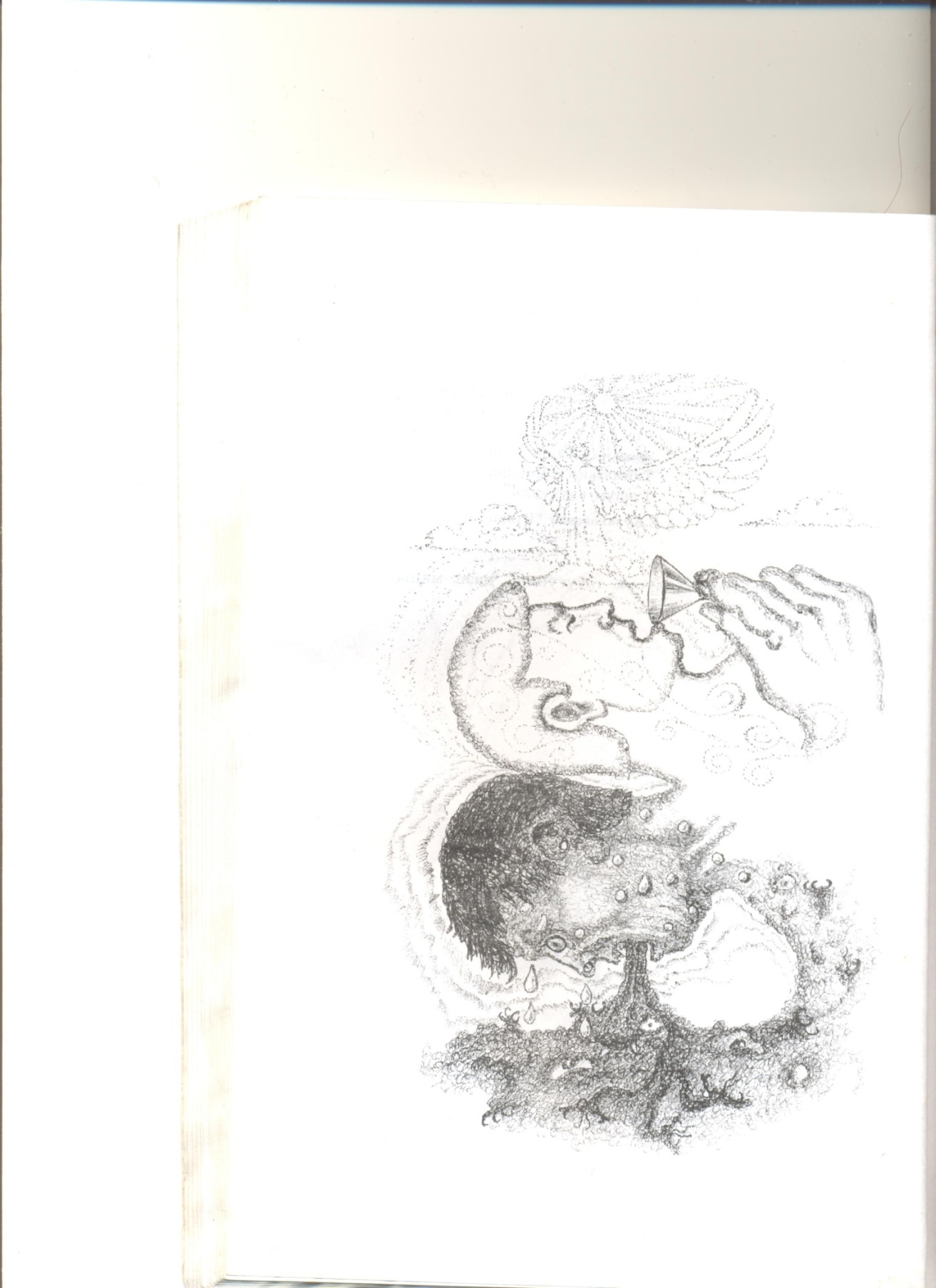 «… абыраллаах ас бу диэн
алыс айылгыланан,
аЬаан-иЬэн,
амтаЬыйан
аны арахсыспат атас-до5ор буолан
айманан-сайманан баартара…»

«…ок-сиэ нии, о5олоор,
бастара баЬаамнык бала5адыйбыт
Сурэхтэрэ сурдээхтик мехсубут,
Тамахтара наЬаа хаппыт,
Эттэрэ иилэн ылбат гына 
илдьирийбит…»

А.И.Софронов  «Ороскуот терде онтон»
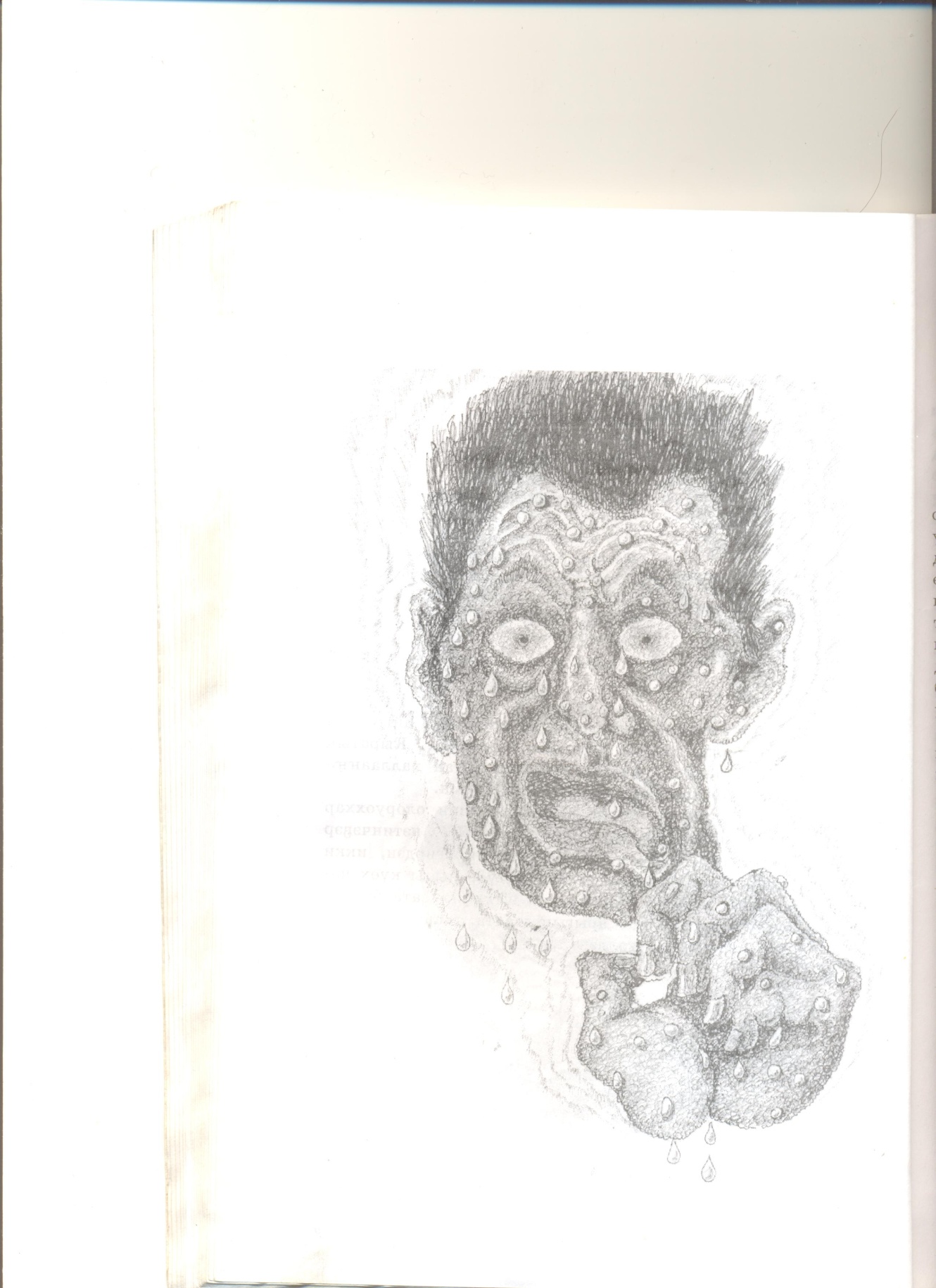 Все круги ада – 
о человеческих страданиях.
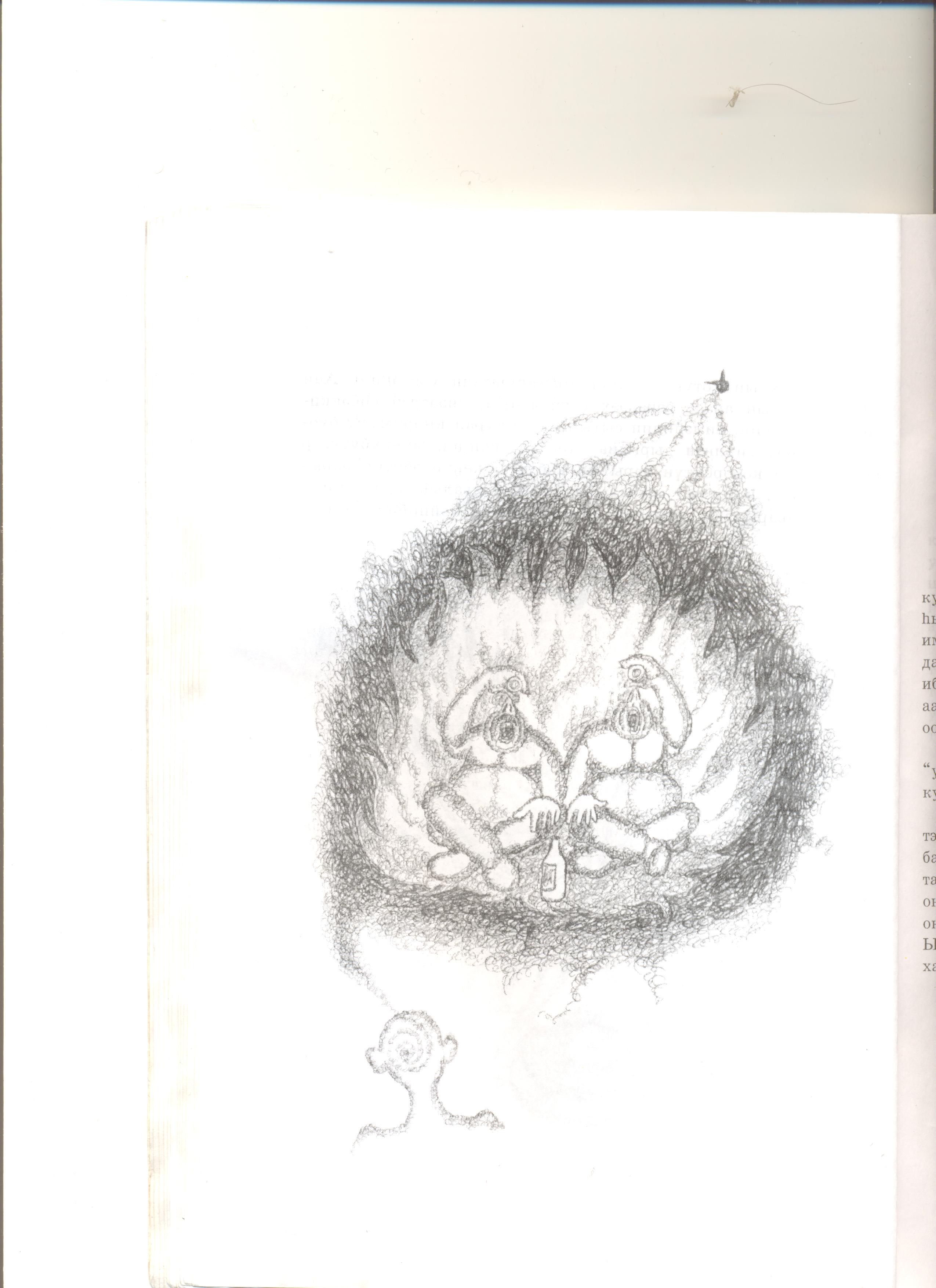 Что происходит при 
всасывании
  спирта в кровь?
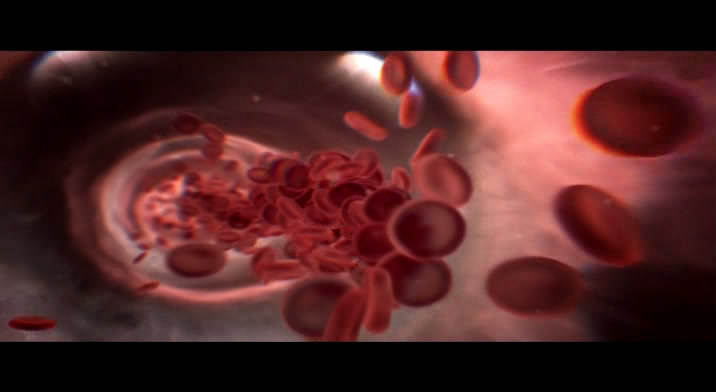 Соприкосновение эритроцитов с молекулами 
спирта приводит к свертыванию
 красных кровяных телец. Нарушая функции 
клеток  он вызывает их гибель.
Уксусный альдегид вызывает возникновение 
мутаций и уродств  у эмбрионов .
Влияет ли спирт на ДНК?
C2H5OH + белок       осадок белка
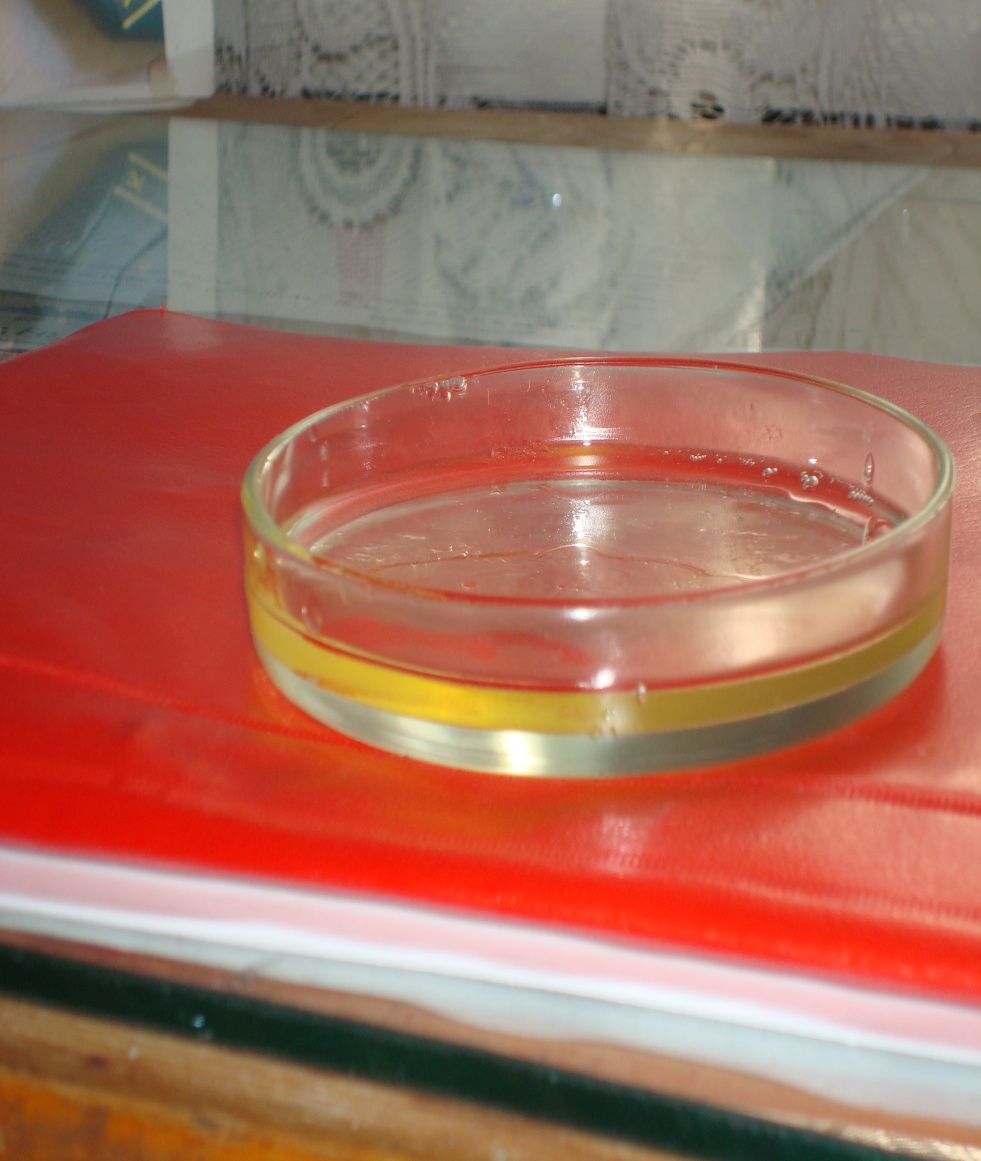 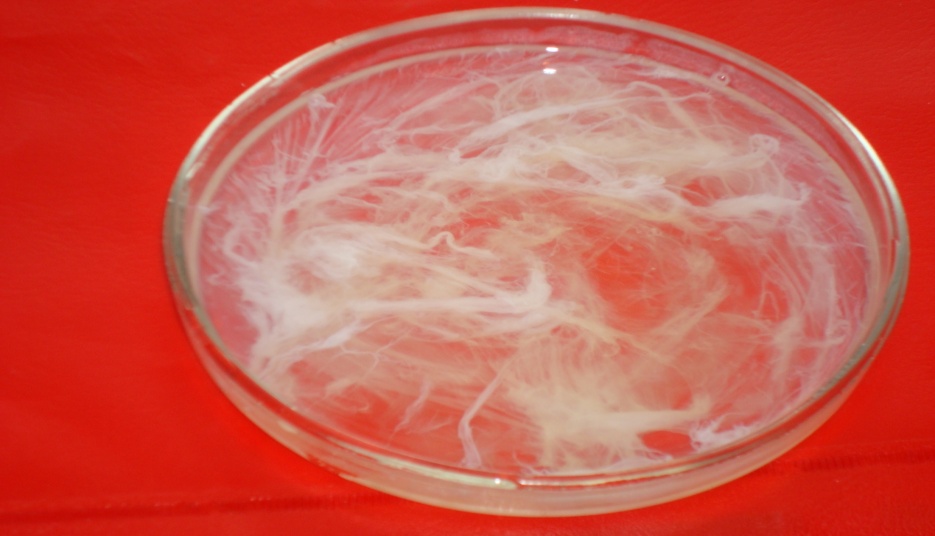 Белок до  добавления спирта
Белок после добавления спирта
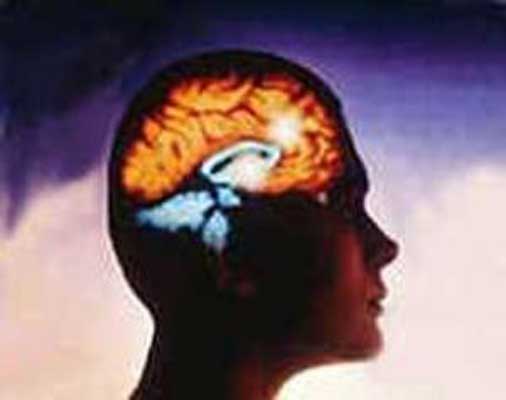 В результате различных биохимических
 процессов в тканях и органах,
например головного мозга, 
возможно образование
 тетрагидропапаверина, 
структура которого напоминают
 пресущие известным наркотикам
 психотропного действия.
Какие процессы происходят     в печени?
В печени происходит обезвреживание ядовитых веществ, поступивших в кровь. 
90% этанола обезвреживается в нем
С2Н5ОН→СН3СОН→СН3СООН→СО2+Н2О
Этанол     уксусный     уксусная 
                 альдегид      кислота
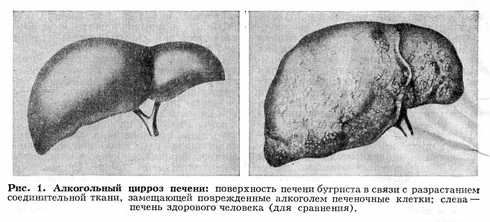 Окисление спирта
Если суточная потребление этанола взрослым 
человеком более 20 г. в организме накапливаются
 промежуточные продукты:

Спирт    →    альдегид          →        карбоновая кислота
                                ↓                               ↓           ↘
                  повреждение               синтез        углекислый
                        печени            жирных кислот          газ
                                                                                           +
                                                                                       вода
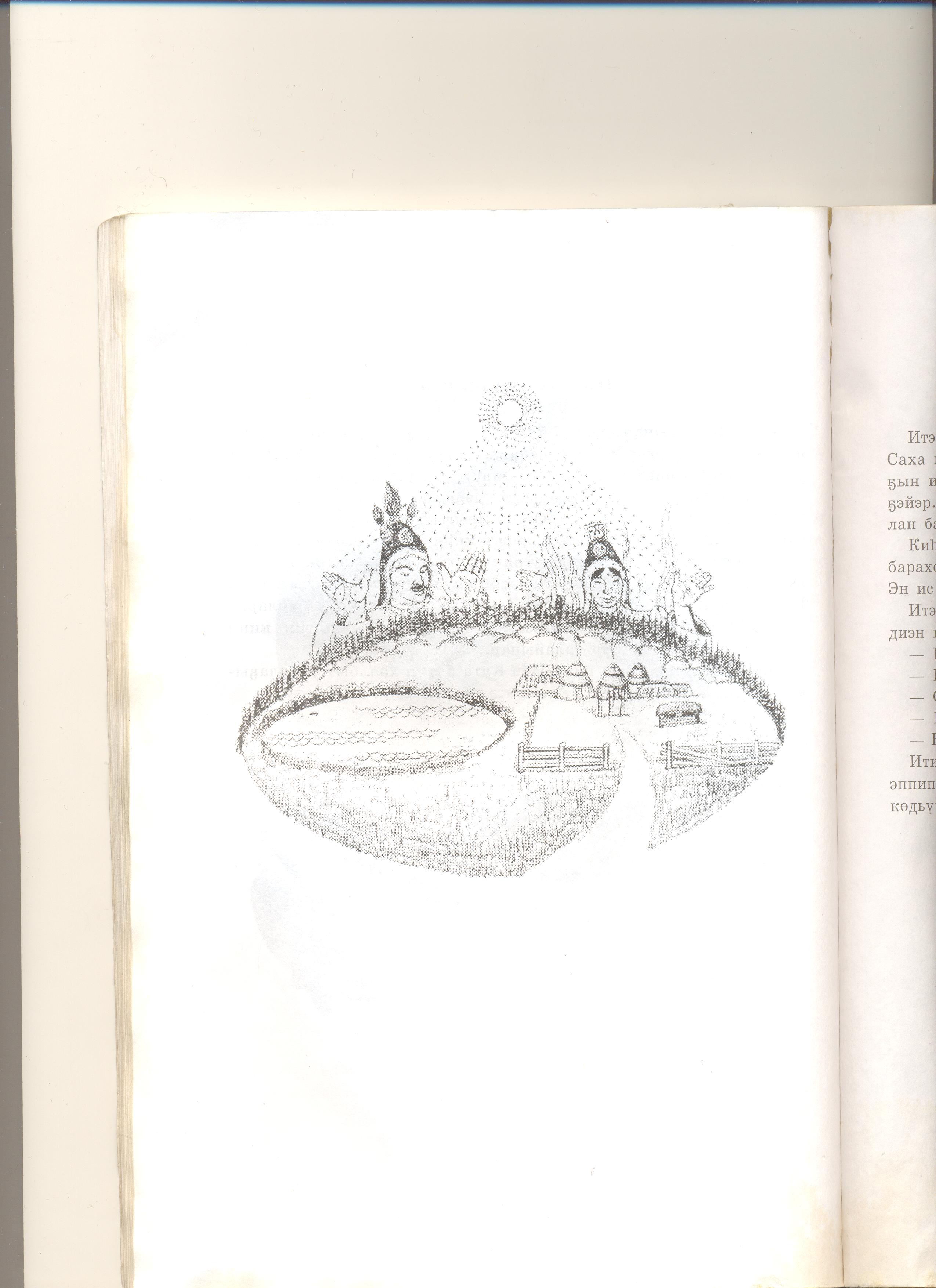 Вывод:
В человеке должно быть всё прекрасно: и лицо, и одежда, и душа , и мысли.
                                     А.П.Чехов.
Рефлексия:


-Что нового мы узнали?
-Какие новые сведения узнали из жизни и творчества якутского поэта, драматурга А.И.Софронова-Алампа?
Чему учат его стихи о пьянстве?
Какую работу можно проводить против пьянства и алкоголизма?